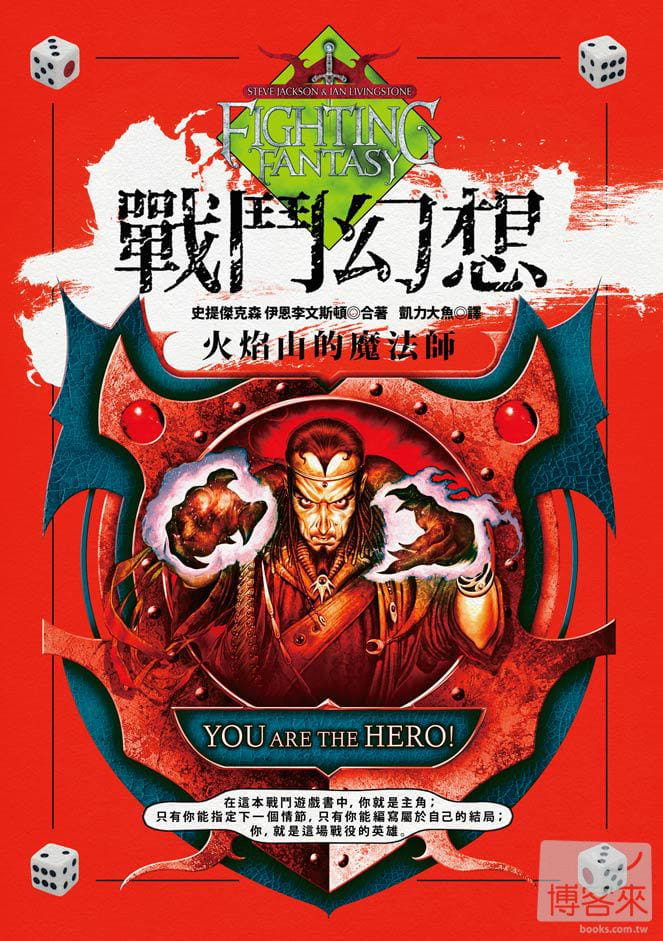 戰鬥幻想
組長:戴聿
組員:陳佳祺 王昱翔 沈韋仲
分工
為甚麼要做這個?
預計怎麼做?
預期成果
遊戲介紹
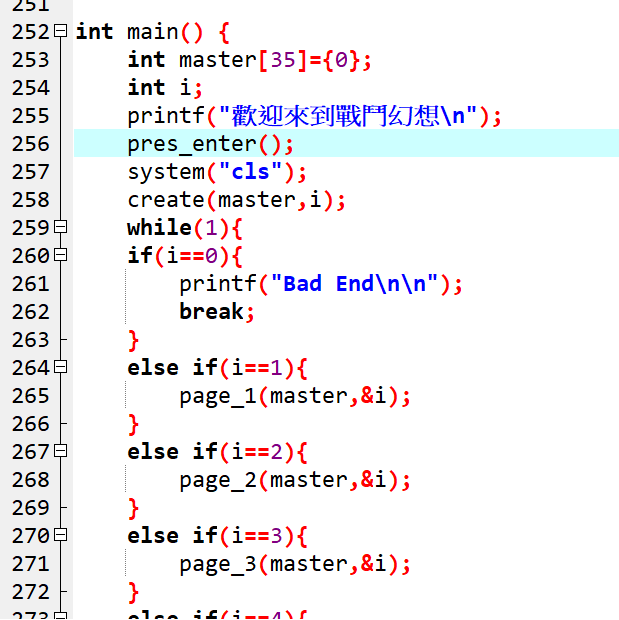 運作方式
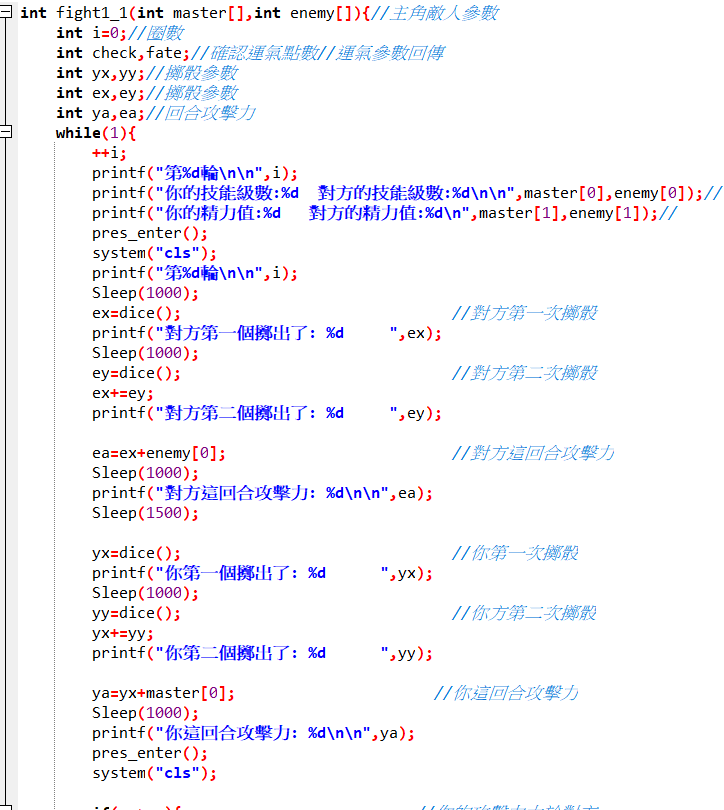 戰鬥程式
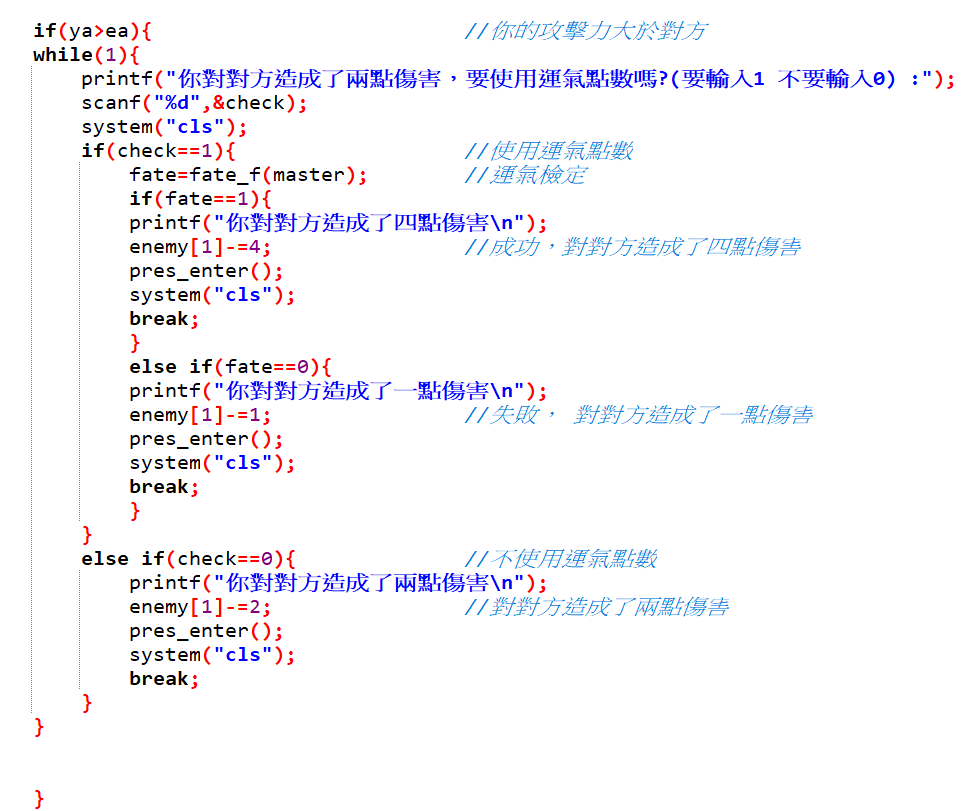 戰鬥程式
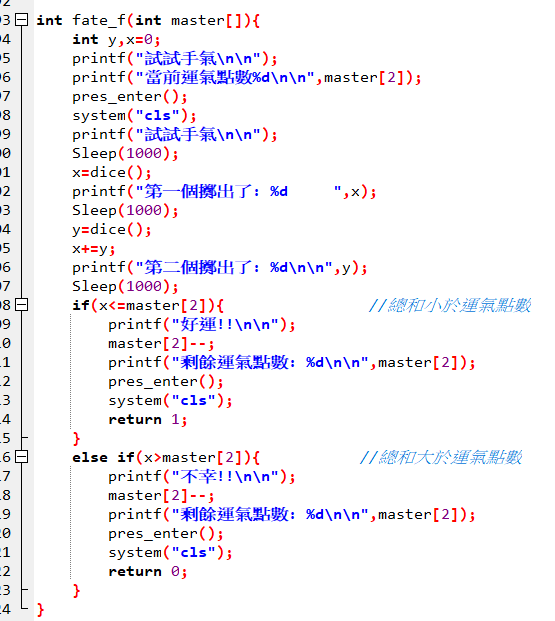 運氣檢定
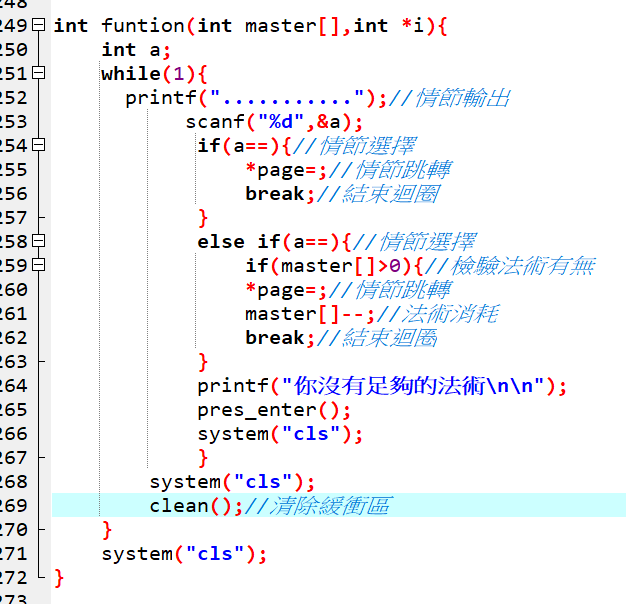 模板
甘特圖
流程圖
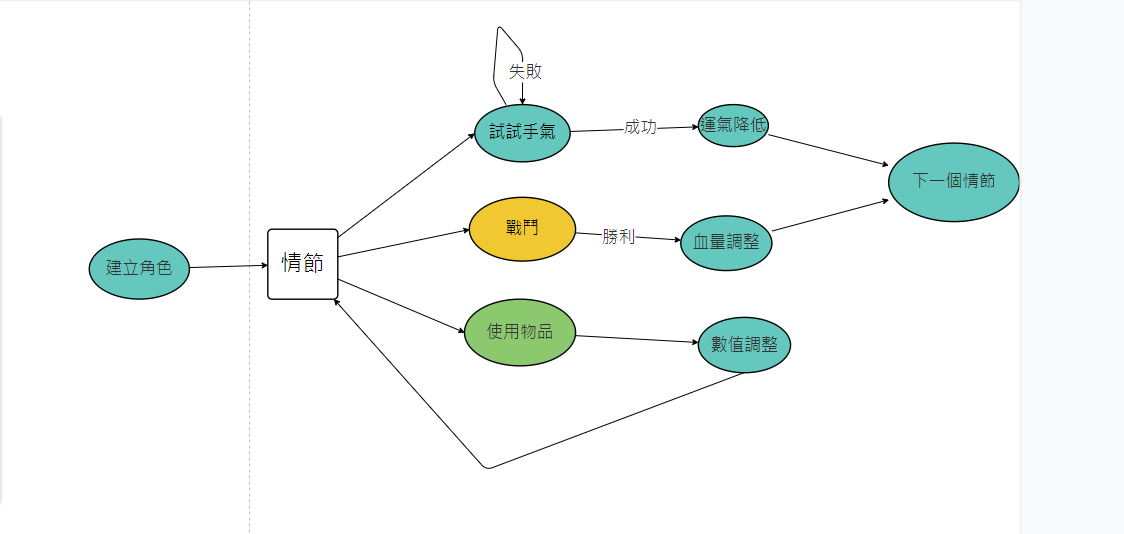